CIS041-3 Advanced Information Technology
Web Information Retrieval 2
Link Analyze with HITS
Gangmin Li
(Office hours: 13:00-17:00 every Friday)
What we have learnt
Web Information retrieval in general
Web characteristics and different information seeking behaviours
Hyperlink is a extended source of information, searching based on document contents and link text performs better than text only.
Search Engine components
Web link analysis and Random walk model
Google PageRank  (only considering the number of links)

We conclude with “Google PageRank needs improving!”
CIS041-3 Advanced Information Technology
Outline
Hits - Hyperlink-Induced Topic Search
Hubs and authorities
Root set and base set
CIS041-3 Advanced Information Technology
https://www.youtube.com/watch?v=-kiKUYM9Qq8&t=22s 
Different way of define importance of a web page. By Hubs & Authorities
HITS- Hyperlink-Induced Topic Search
HITS - Introduction
HITS (Hyperlink-Induced Topic Search) is a link analysis algorithm that rate Web pages developed by Jon Kleinberg
There are two different types of relevance on the web. 
1: Hubs. A hub page is page that pointed to many other pages [these pages answering the information need]. 
E.g., for query [chicago bulls]: Bob’s list of recommended resources on the Chicago Bulls sports team (page title, contents may have the query terms)
2: Authorities. An authority page is a direct answer to the information need. 
The home page of the Chicago Bulls sports team 
By definition: Links to authority pages occur repeatedly on hub pages.
HITS - Introduction
HITS (Hyperlink-Induced Topic Search) is a link analysis algorithm that rate Web pages 
It was developed by Jon Kleinberg
It is used to rank the webpages relevant for a particular search.
The idea of the algorithm is originated from the fact that an ideal website should link to other relevant sites and also being linked by other important sites. 
It is developed based on the two different types of relevance on the web: Hubs and Authorities.
Definition: Hubs and authorities
With the above observation, we will have:
A good hub page for a topic links to many authority pages for that topic. A good hub page for a topic links to many authority pages for that topic. 
A good authority page for a topic is linked to by many hub pages for that topic. 
Circular definition – it can be implemented by an iterative computation.
Example for hubs and authorities
Authorities
Hubs
CIS041-3 Advanced Information Technology
Root set and base set
Continue our web as DAG ...
The root set (direct search results) – potential authorities
The base set (directly connected to the root set) – potential hubs
Nodes that root set nodes link to
Nodes that link to root set nodes
CIS041-3 Advanced Information Technology
Example: Root set and base set
We have node ABC are direct return of a query,
They are potentially the authorities, so they are the Root set.
We also have node DEFGH are have links to ABC, they are potentially the Hubs, so they forms base set.
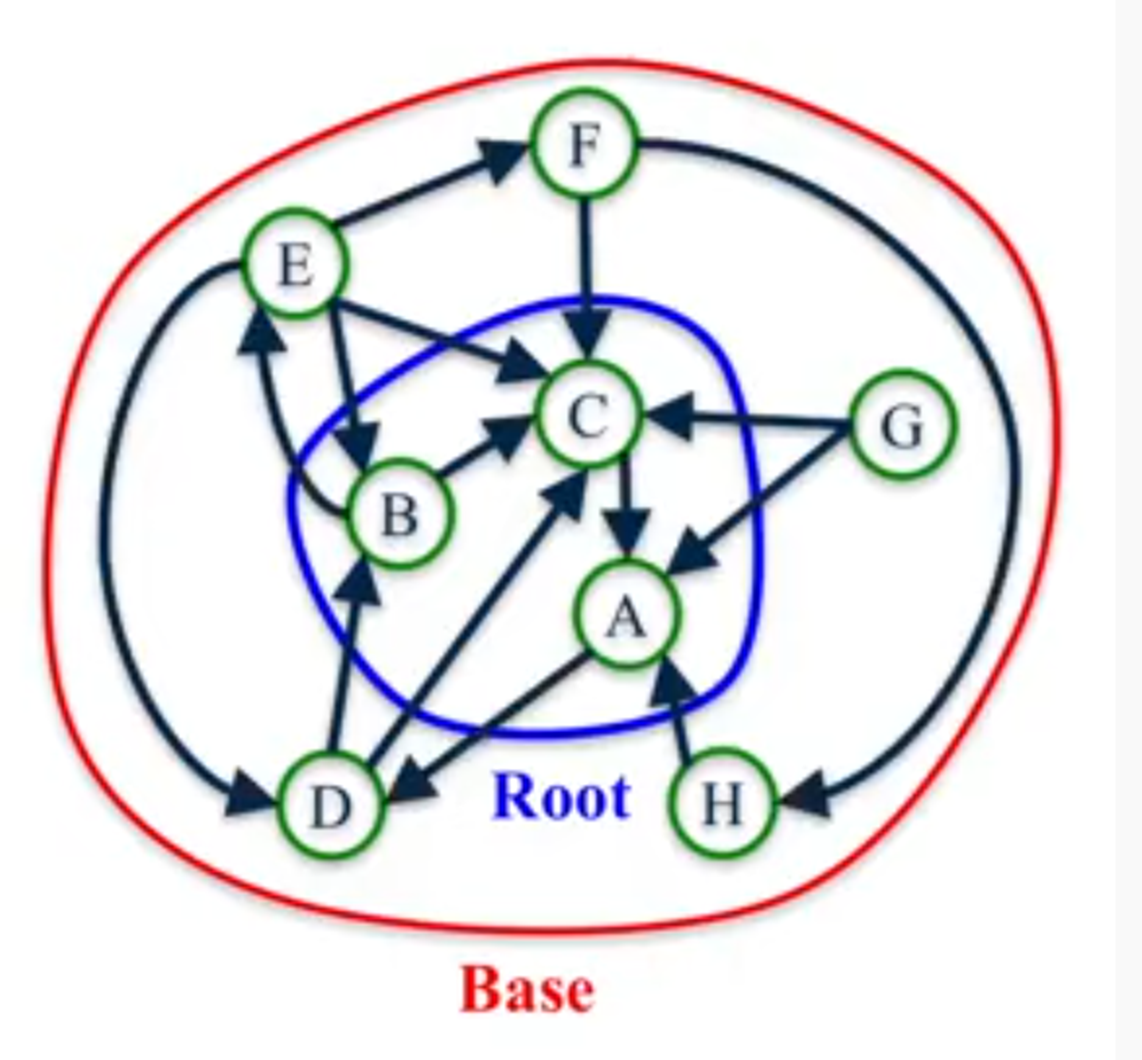 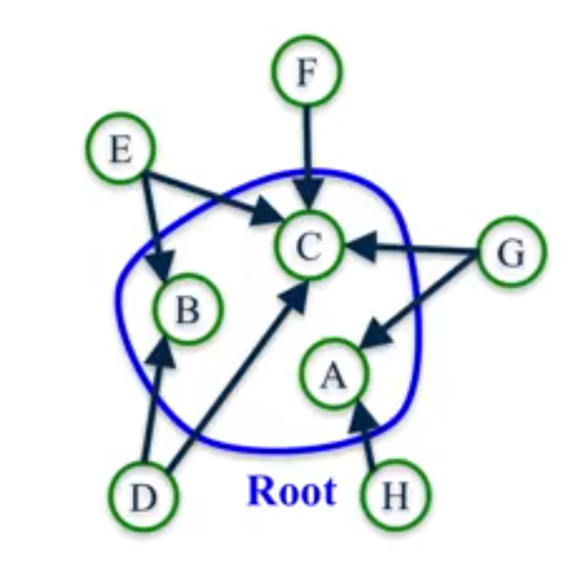 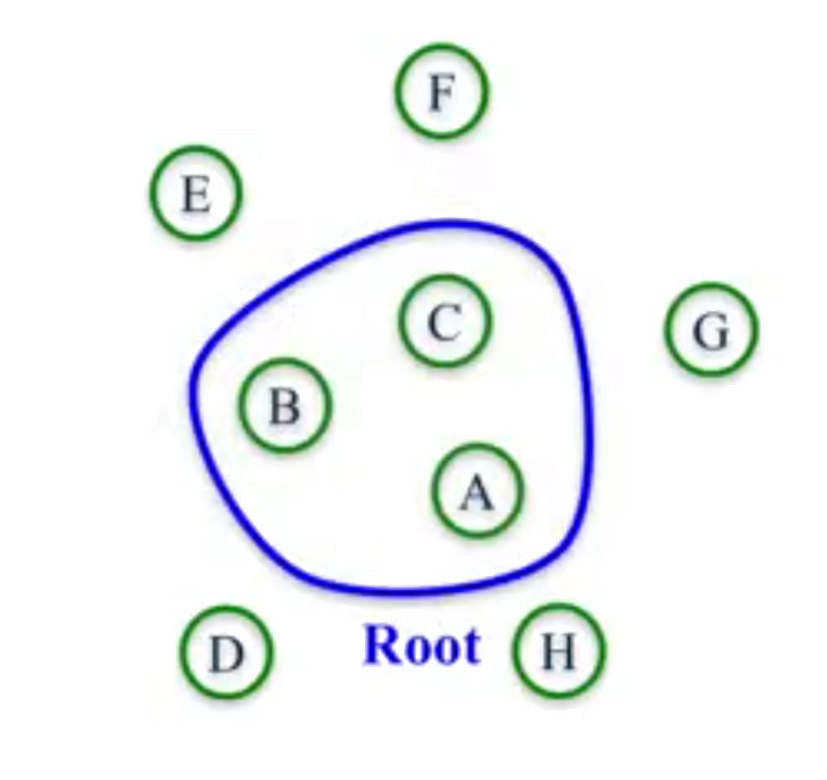 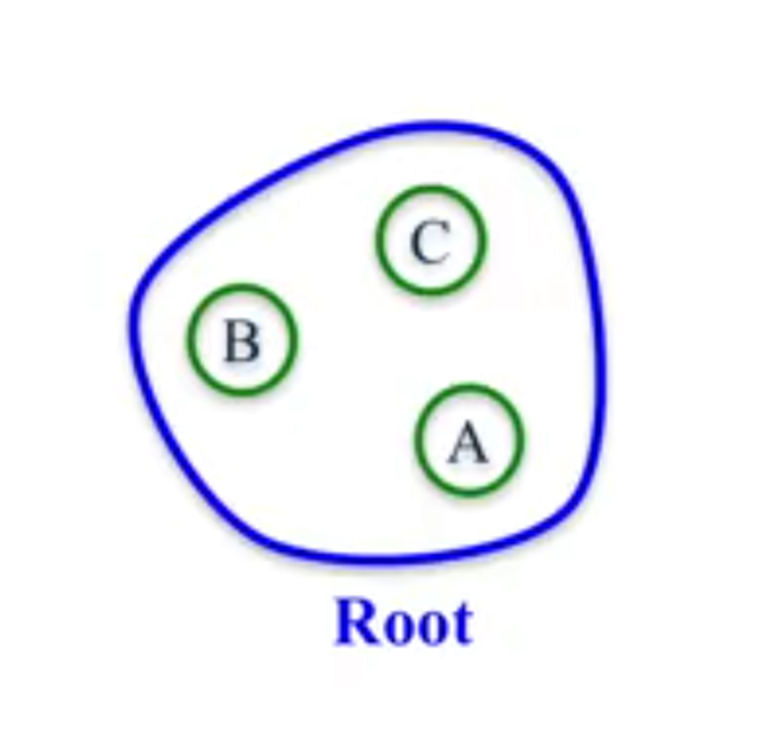 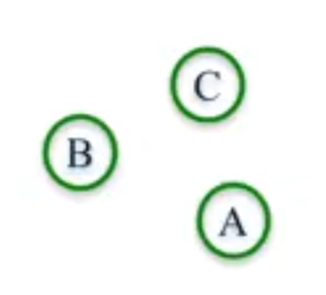 CIS041-3 Advanced Information Technology
Typical web: Root set and base set
Root set typically has 200–1000 nodes. 
Base set may have up to 5000 nodes. 
We are going to consider the root set (which are the direct relevant to a query) and the base set (which are connected with the root set).
Notice that the root set and the base set together are the subset of network of webpages. (opposite with the PageRank)
CIS041-3 Advanced Information Technology
HITS Algorithm
CIS041-3 Advanced Information Technology
HITS Algorithm
CIS041-3 Advanced Information Technology
Key of the algorithm: Iterative update
CIS041-3 Advanced Information Technology
Example of HITS algorithm
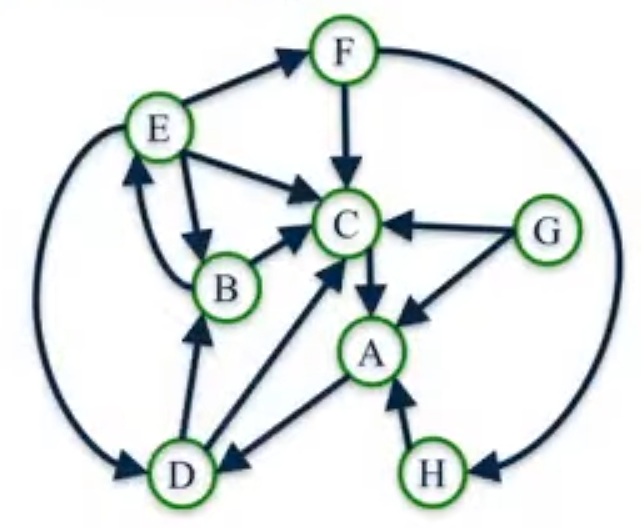 Compute 2 iterations of the network.
CIS041-3 Advanced Information Technology
HITS algorithm through an example
1. Initial all auth and Hub score to 1.
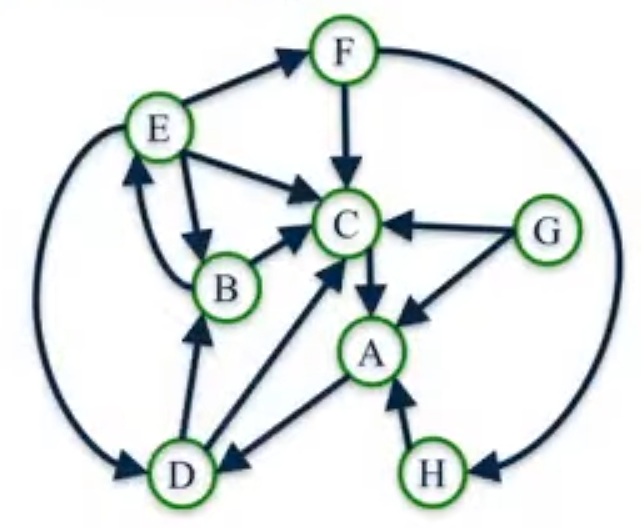 CIS041-3 Advanced Information Technology
Example of HITS algorithm
2. Compute new auth score of A
The sum of hub score of each node that points to it
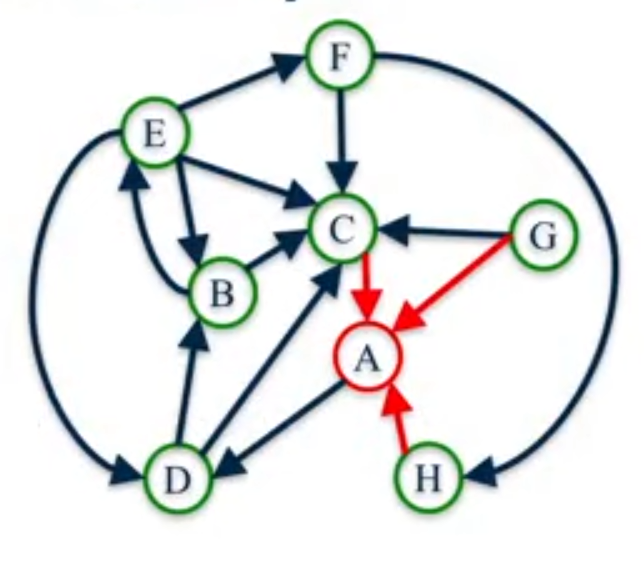 CIS041-3 Advanced Information Technology
Example of HITS algorithm
Compute new auth score of B
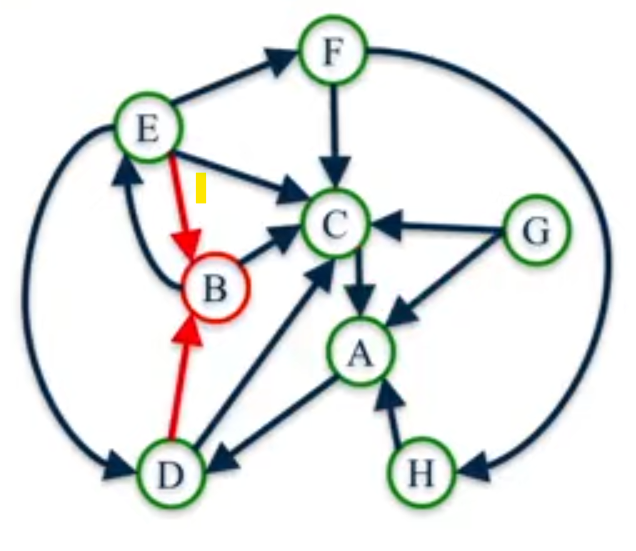 CIS041-3 Advanced Information Technology
Example of HITS algorithm
Compute new auth score of C
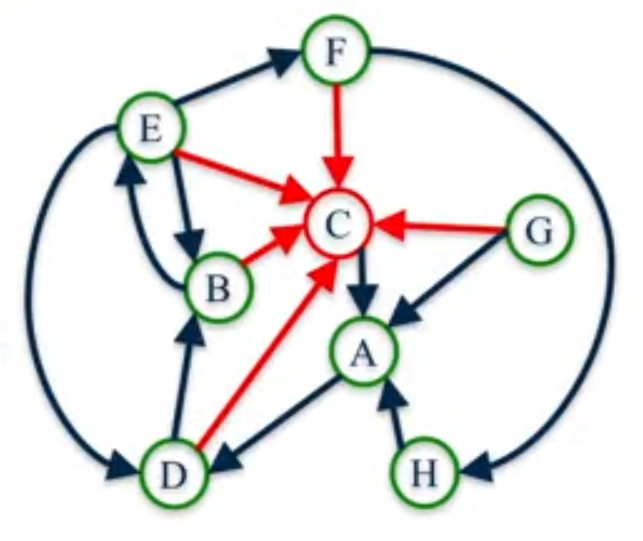 CIS041-3 Advanced Information Technology
Example of HITS algorithm
Compute new auth score of D
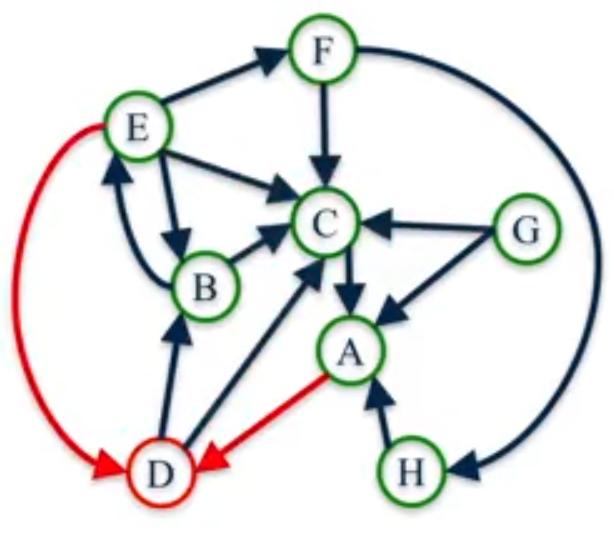 CIS041-3 Advanced Information Technology
Example of HITS algorithm
Compute new auth score of G
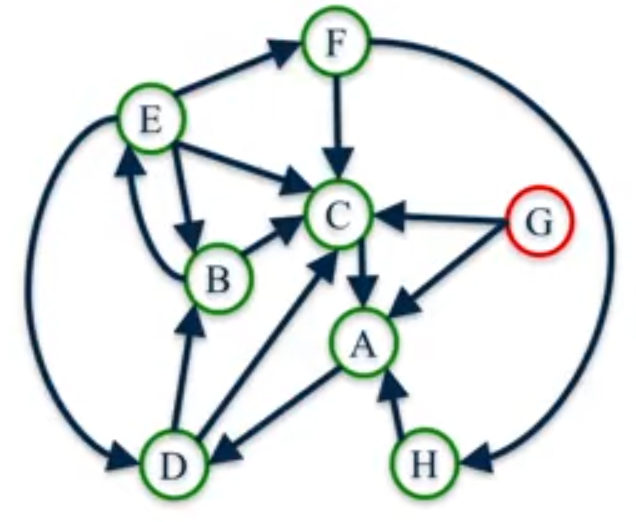 CIS041-3 Advanced Information Technology
Example of HITS algorithm
3. Compute new hub score of A
The sum of authority score of each node that points to
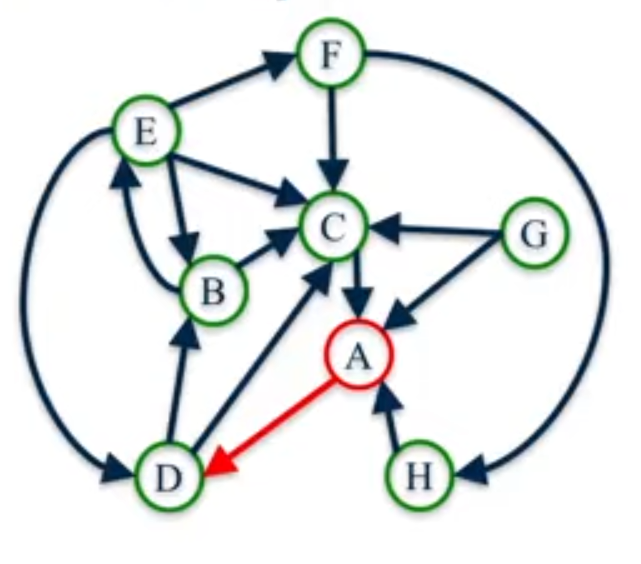 CIS041-3 Advanced Information Technology
Example of HITS algorithm
Compute new hub score of B
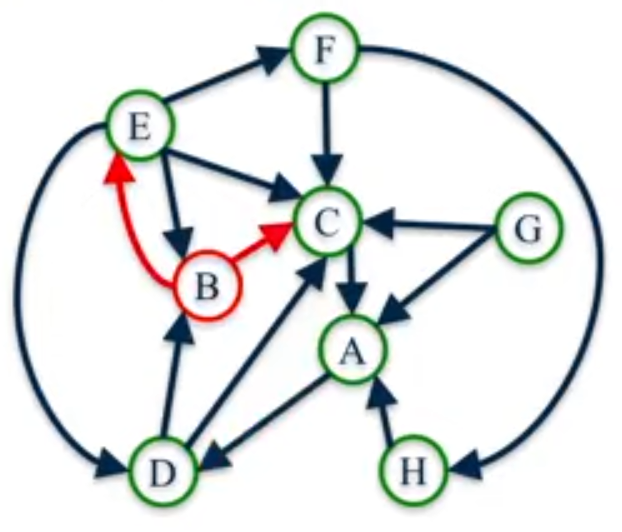 CIS041-3 Advanced Information Technology
Example of HITS algorithm
Compute new hub score of H
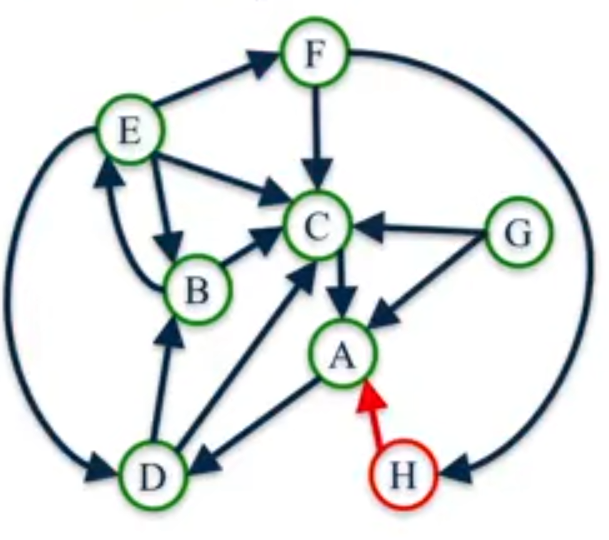 CIS041-3 Advanced Information Technology
Example of HITS algorithm
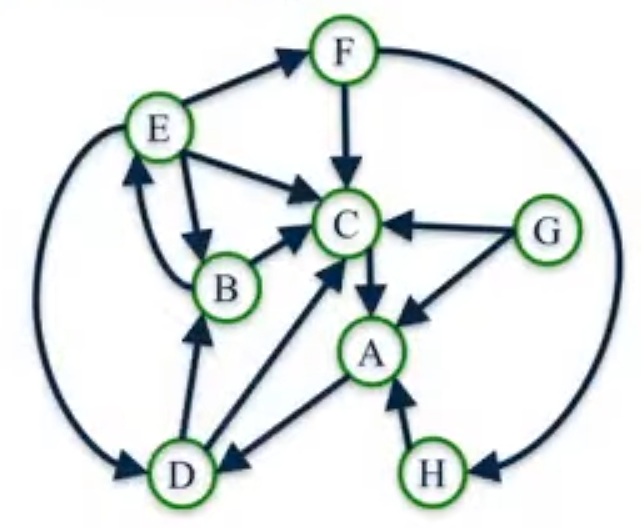 CIS041-3 Advanced Information Technology
Example of HITS algorithm
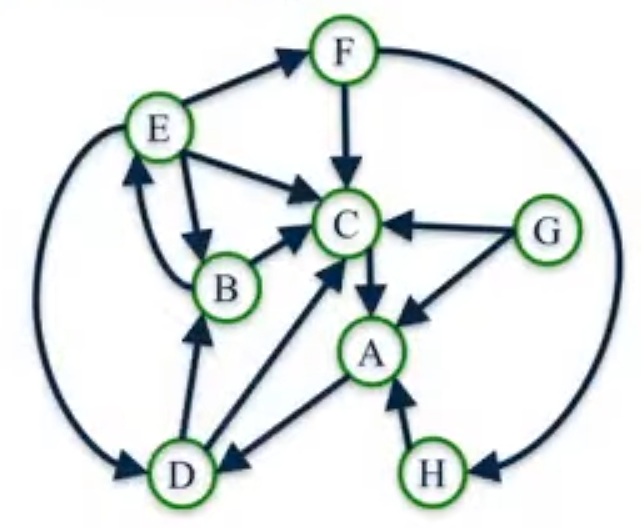 CIS041-3 Advanced Information Technology
2nd Iteration
Next iteration: New score => Old score
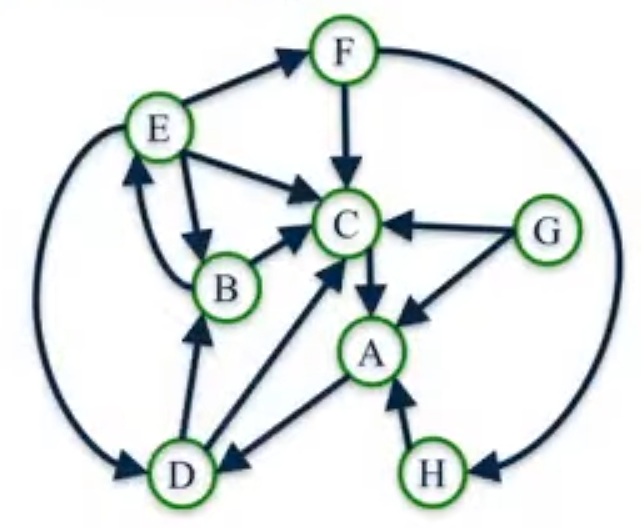 CIS041-3 Advanced Information Technology
Example of HITS algorithm
Compute new auth score of A
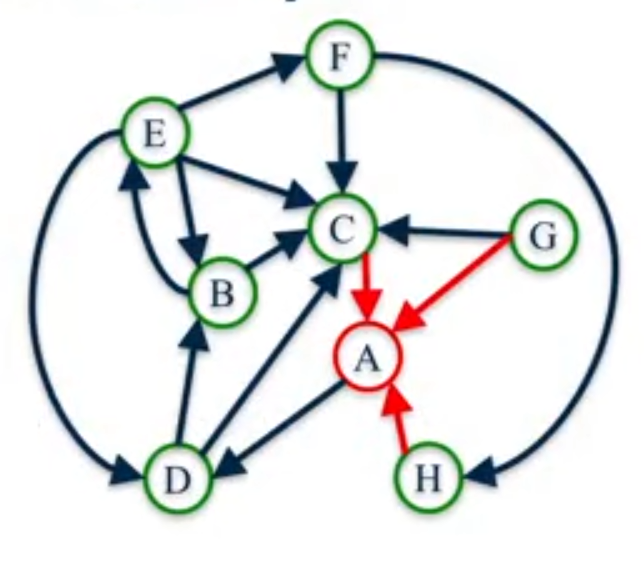 CIS041-3 Advanced Information Technology
Example of HITS algorithm
Compute new auth score of B
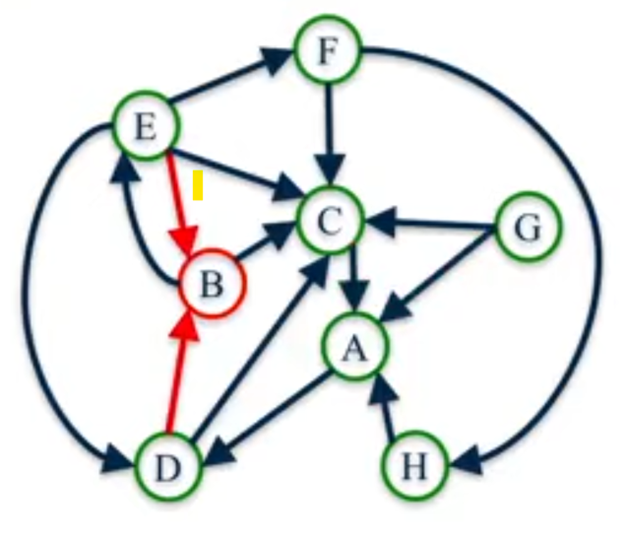 CIS041-3 Advanced Information Technology
Example of HITS algorithm
Compute new auth score of C
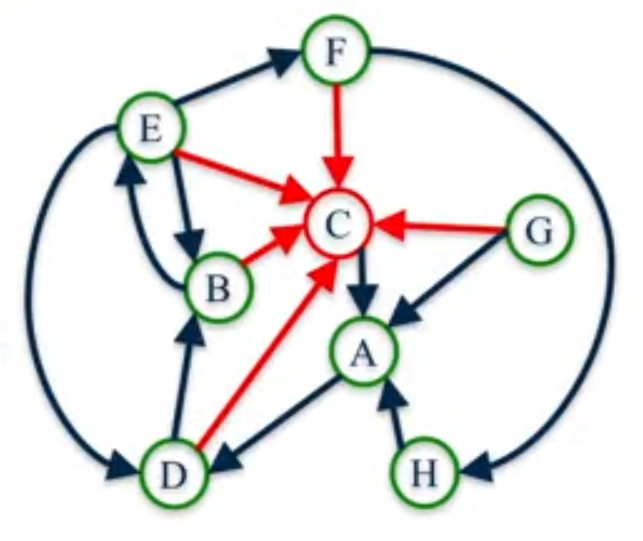 CIS041-3 Advanced Information Technology
Example of HITS algorithm
Repeat for all other notes
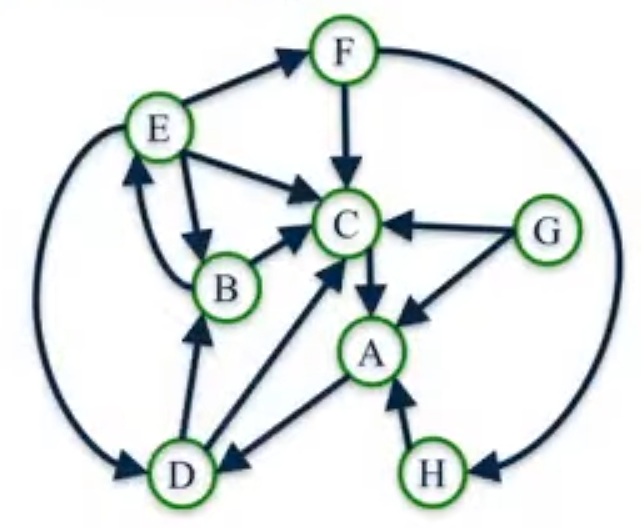 CIS041-3 Advanced Information Technology
Computer all the new hub score
Compute node A’s new Hub score using old Auth score
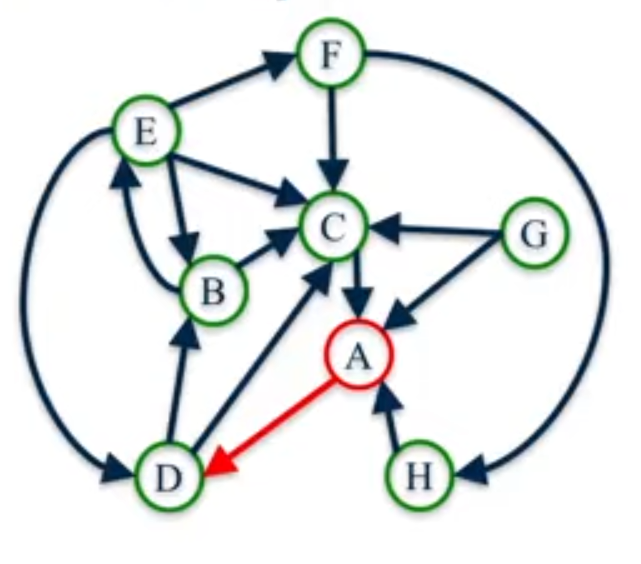 CIS041-3 Advanced Information Technology
Computer all the new hub score
Compute node B’s new Hub score using old Auth score
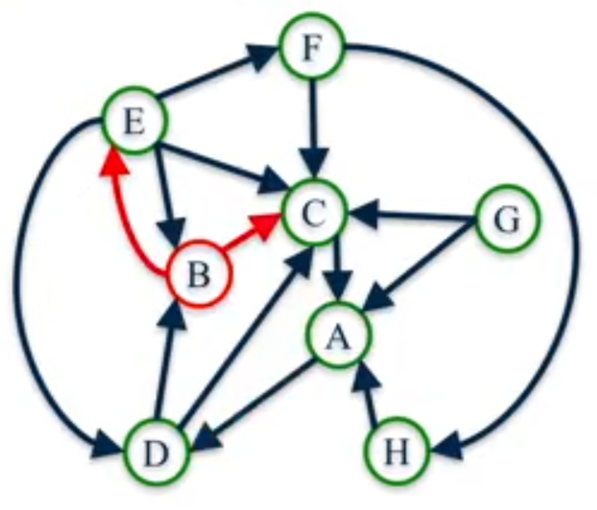 CIS041-3 Advanced Information Technology
Computer all the new hub score
Repeat for all other notes.
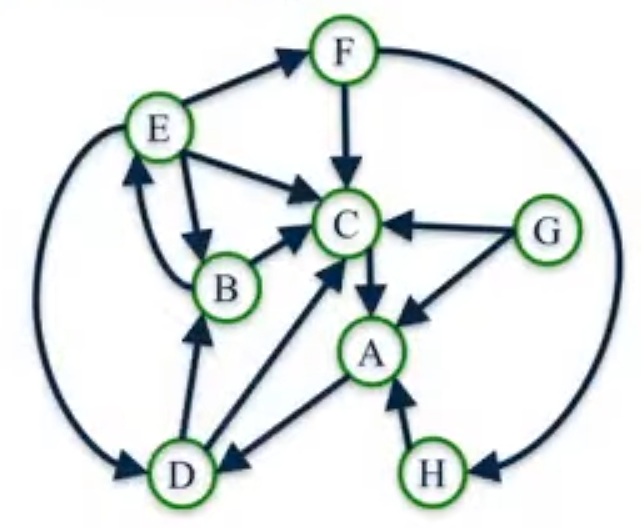 CIS041-3 Advanced Information Technology
Normalize a(i)
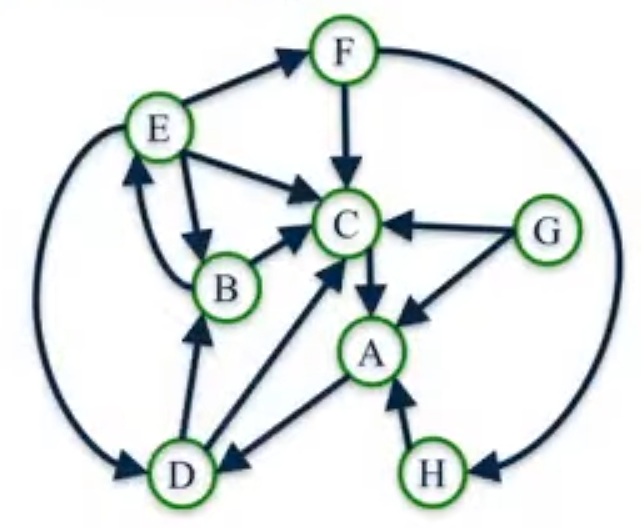 CIS041-3 Advanced Information Technology
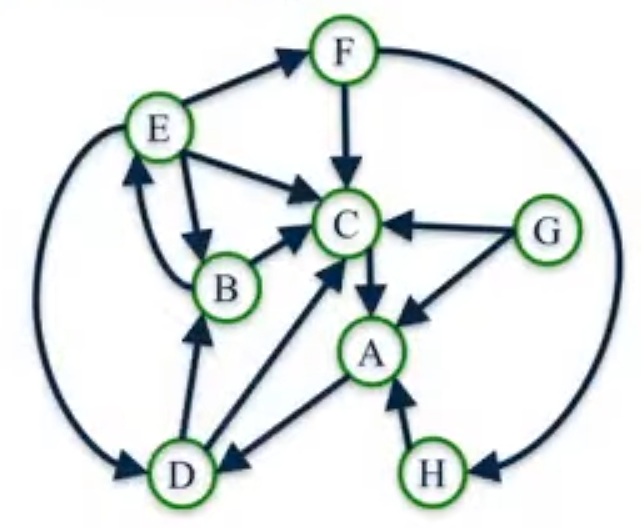 CIS041-3 Advanced Information Technology
Normalize h(i)
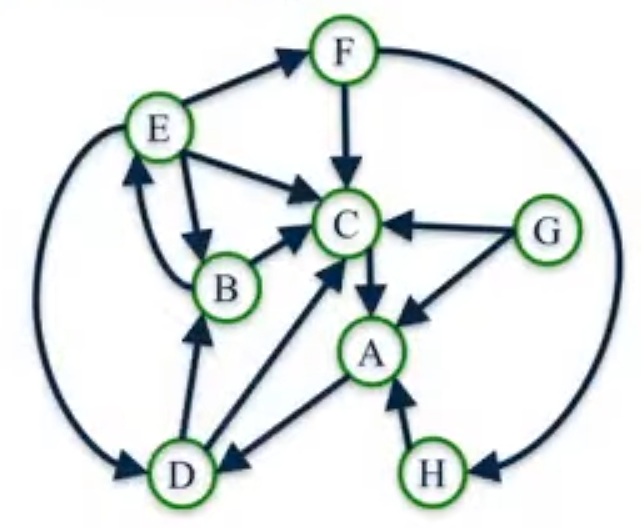 CIS041-3 Advanced Information Technology
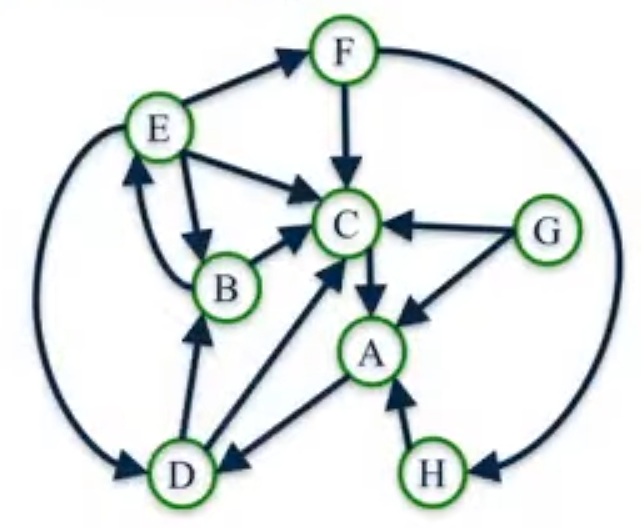 CIS041-3 Advanced Information Technology
Repeat the process to 6 iterations
Some score continue changing
CIS041-3 Advanced Information Technology
Continue iterations…..
Node B
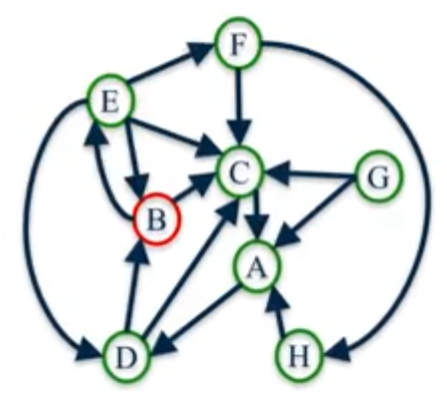 CIS041-3 Advanced Information Technology
HITS Algorithms Convergence
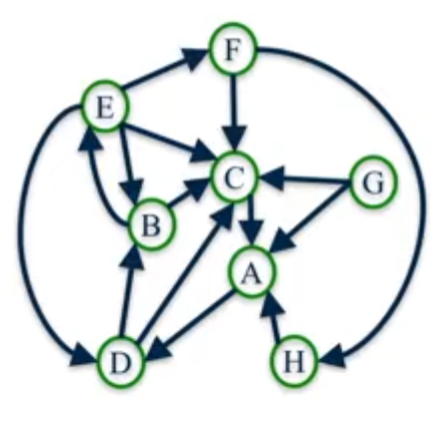 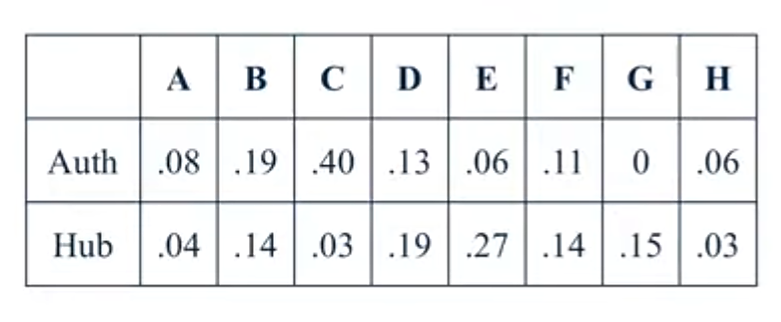 CIS041-3 Advanced Information Technology
Conclusion & interpretation
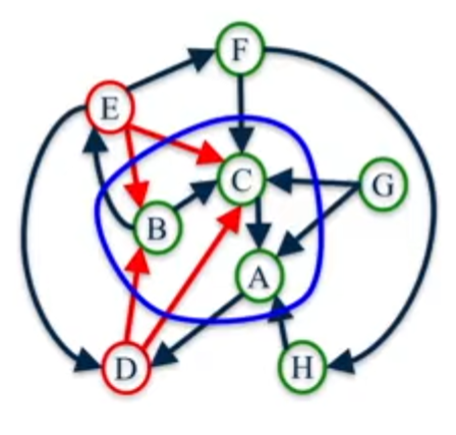 Nodes have the highest authority score are B and C
Nodes have the highest hub score are D and E

B and C are the root nodes
D and E are good hub nodes since they points to B and C
CIS041-3 Advanced Information Technology
Python lib
HITS Algorithm available on NetworkX (https://networkx.org/)

You can use NetworkX function hits(G) to compute the hub and authority scores of network G.
Hits(G) outputs two dictionaries, keyed by node, with the hub and authority scores of the nodes.
CIS041-3 Advanced Information Technology
PageRank vs. HITS: Discussion
PageRank can be precomputed, HITS has to be computed at query time. 
HITS is too expensive in most application scenarios. 
PageRank and HITS make two different design choices concerning (i) the eigenproblem formalisation (ii) the set of pages to apply the formalisation to. 
These two are orthogonal. We could also apply HITS to the entire web and PageRank to a small base set. 
Claim: On the web, a good hub almost always is also a good authority. 
The actual difference between PageRank ranking and HITS ranking is therefore not as large as one might expect.
CIS041-3 Advanced Information Technology
Reading
Book Chapter 21  Link analysis.
Jon M. Kleinberg  (1998) “Authoritative Sources in a Hyperlinked Environment∗”.

Both are available on BREO
CIS041-3 Advanced Information Technology